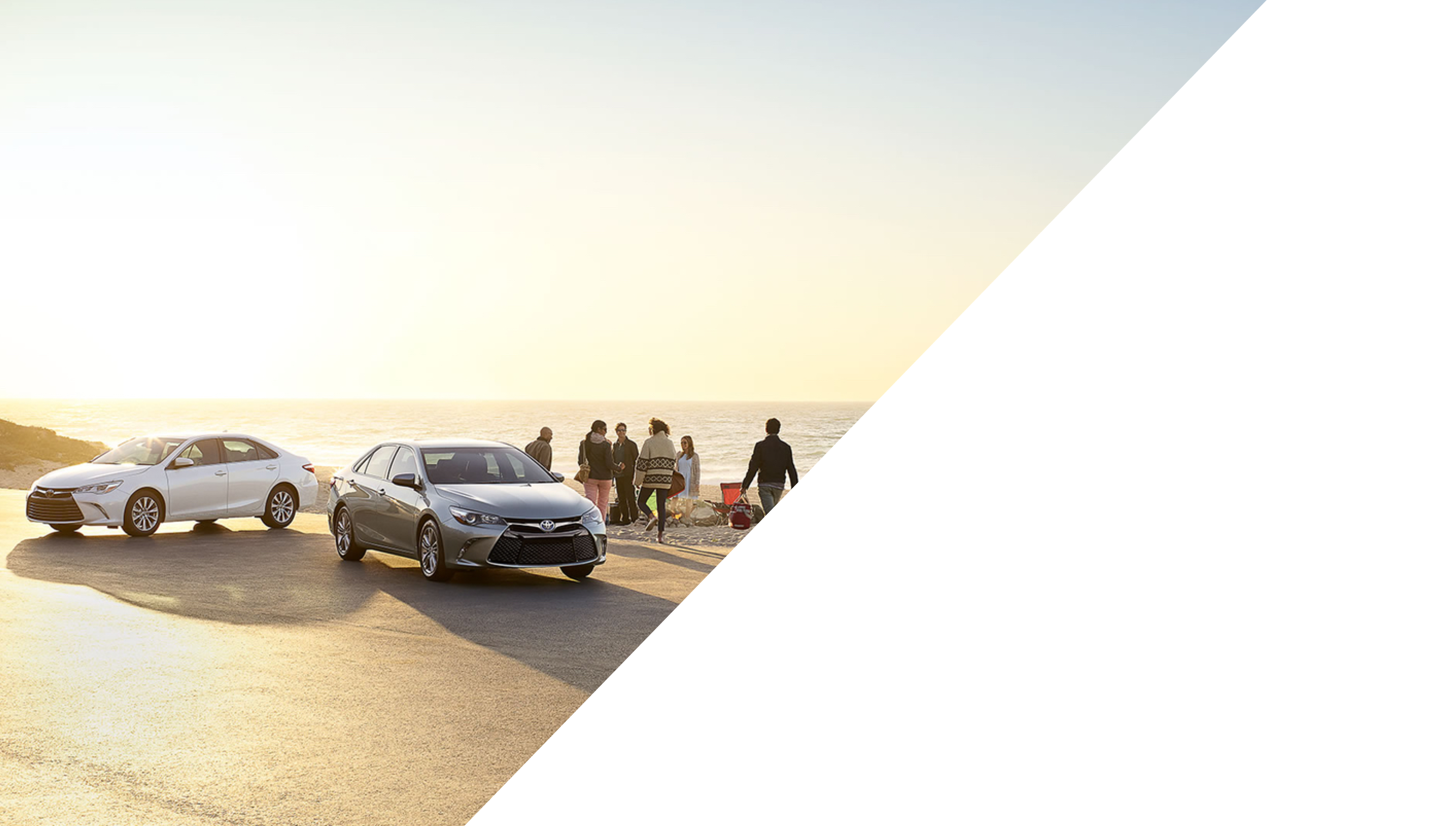 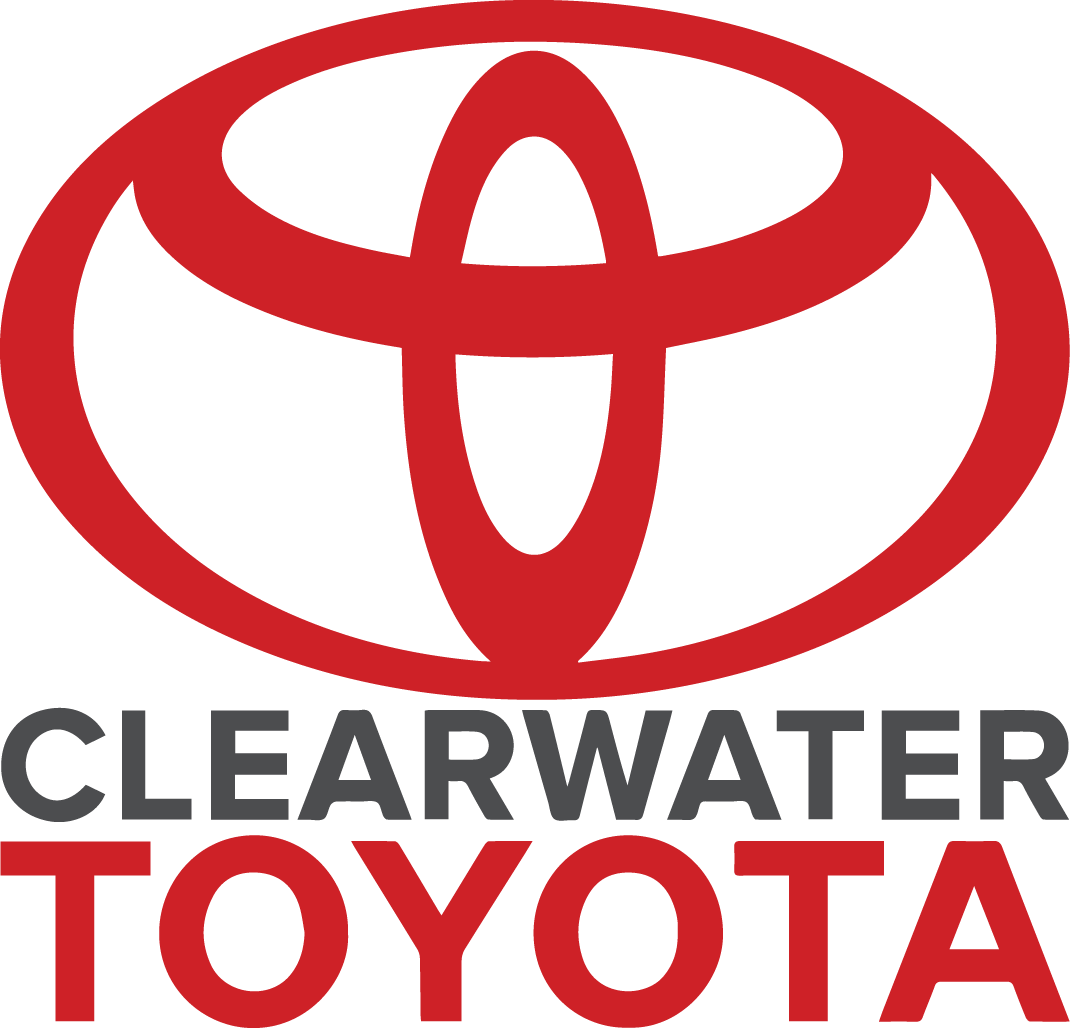 Market Recap and Look Ahead
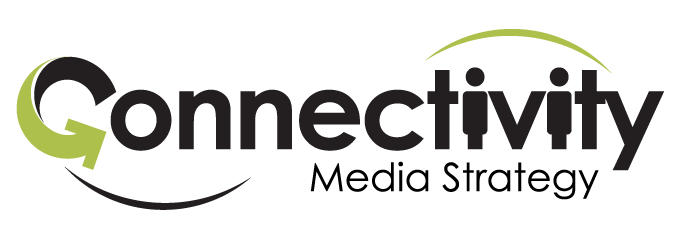 Clearwater Toyota October Market Recap – Digital 

October  Topline Metrics:
Clearwater Toyota October Market Recap – Digital 

Post Click (PC) and Post View (PV) Conversion (Assisted Conversions):
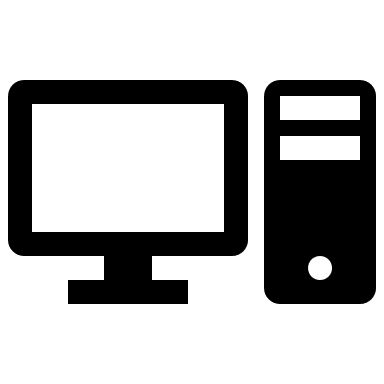 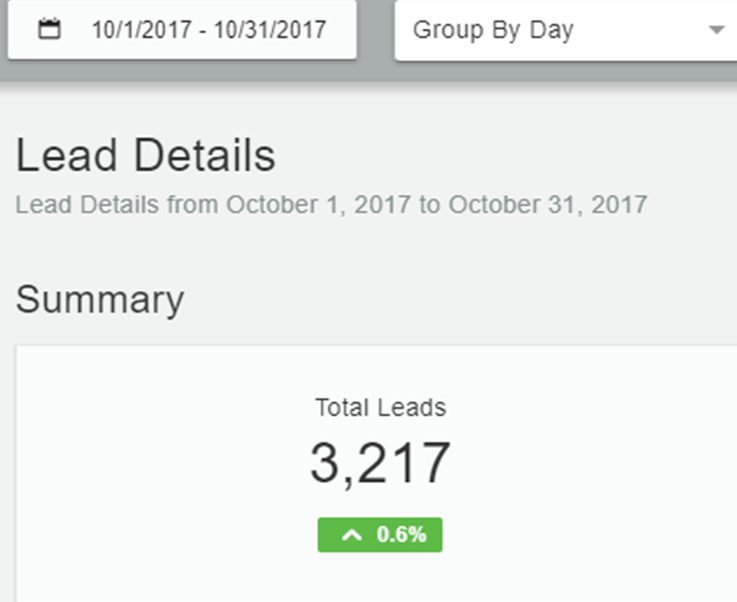 Programmatic assisted or was a direct conversion point for 69% of October leads
Clearwater Toyota October Recap – Digital 

October  Optimizations:
Heavied up in zips for Palm Harbor 34684, 34683 and 34685 
Geo fencing for Sun locations, Lokey and Walker Ford, Ferman Ford, Dimmitt Chevrolet and Autonation Chevrolet
Refreshed our audience targeting and also including data partners for competitive makes and models:  
Including intenders for Ford, Ford Equinox, Kia, Kia Forte, Hyundai,  Hyundai Elantra, Hyundai Sonata, Hyundai Tuscon.
October 16:  new pixel mapping is firing correctly (DDC changed the URLS)
 
Looking Ahead:
We will continue to optimize to highest performing sites and data
Clearwater Toyota October  Google Analytics Snapshot
Majority of Key KPI’s Up vs. Prior Year; Bounce Rate Down Significantly
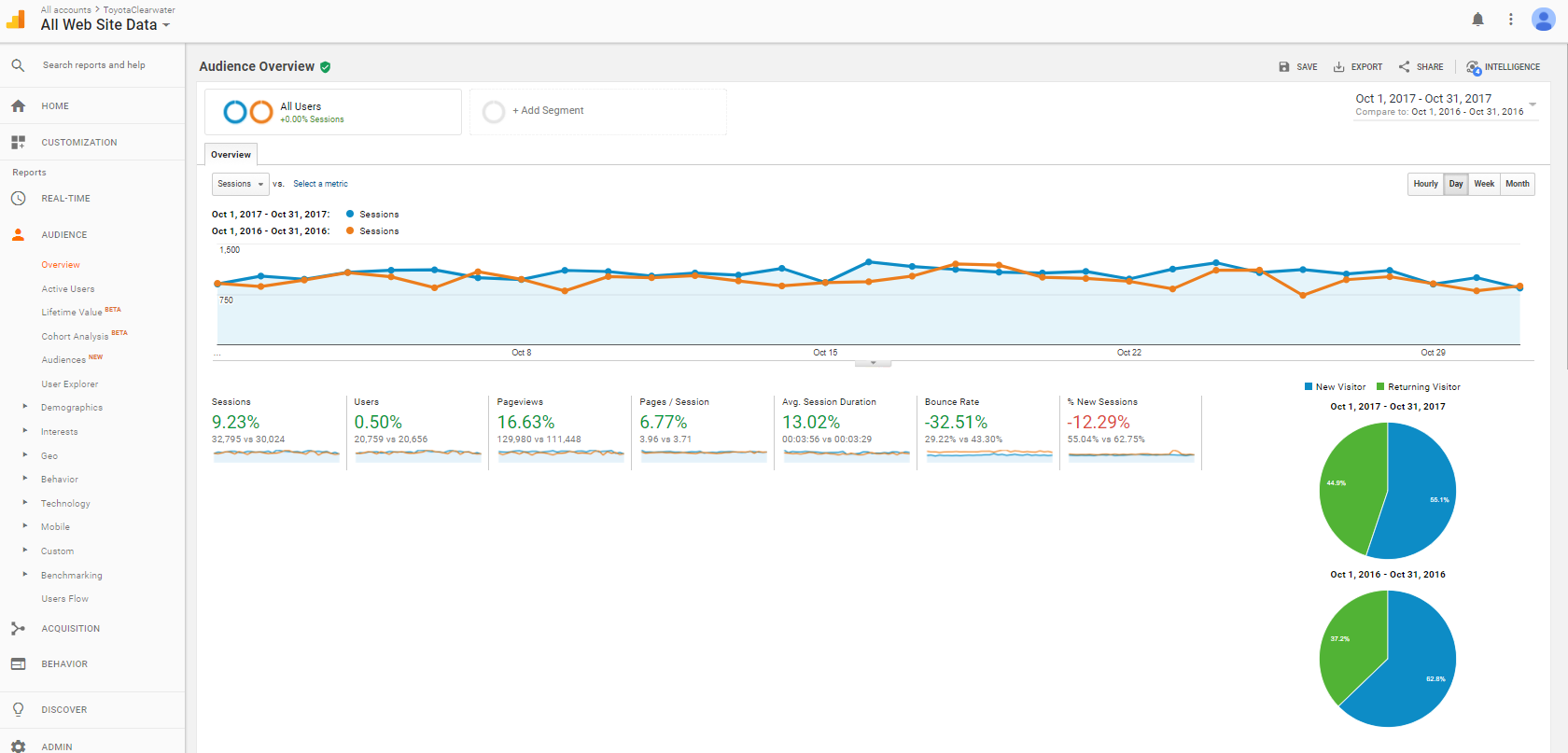